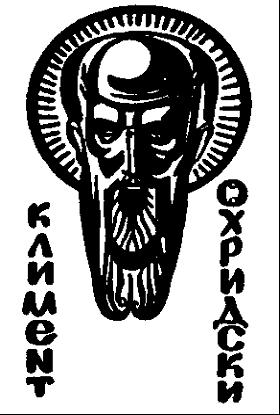 В Катедра „Метеорология и геофизика“ се провежда редовно и задочно обучение в магистърски степени „Метеорология“ и „Геофизика“. По програмата могат да кандидатстват лица, които имат образователно-квалификационна степен „бакалавър“ или „магистър“ по специалности от професионално направление 4.1 „Физически науки”, или по специалности от професионално направление 1.3. „Педагогика на обучението по ” : „Физика и математика“, „Физика и информатика“ или „Химия и физика”. Завършилите намират реализация като метеоролози и геофизици в изследователските и оперативните отдели на НИМХ и НИГГГ към БАН, като метеоролози в звената, обслужващи гражданската и военната авиация, в системата за борба с градушките, в МОСВ, като преподаватели, както у нас, така и в чужбина. 

В катедрата се провежда и редовно и задочно обучение в докторски степени по „Метеорология“ и „Физика на океана, атмосферата и околоземното пространство“.
Къде се намираме:

Физически Факултетбул."Джеймс Баучър", 5София 1164, България
Тел. 02/8161289, 02/8161315
E-mail: nick@phys.uni-sofia.bg
          sneja@phys.uni-sofia.bg








bgmaps.com

С градски транспорт: 
Tрамвай 10 сп. Милин камък
Метро Л2 ст. Джеймс Баучер
Автобуси 98, 94, 102, 120,88


http://mg.phys.uni-sofia.bg/
СОФИЙСКИ УНИВЕРСИТЕТ 
“СВ. КЛИМЕНТ ОХРИДСКИ”
ФИЗИЧЕСКИ ФАКУЛТЕТ
КАТЕДРА „МЕТЕОРОЛОГИЯ И ГЕОФИЗИКА“
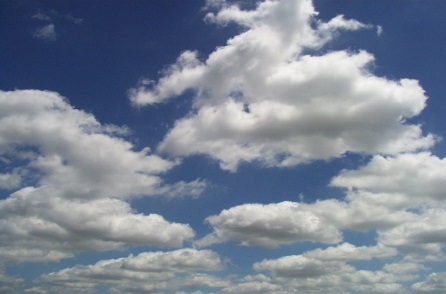 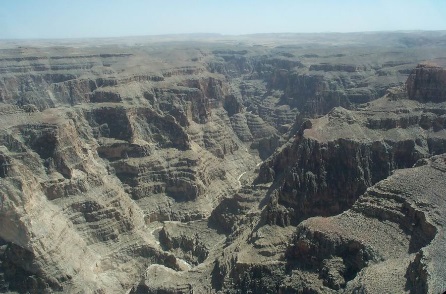 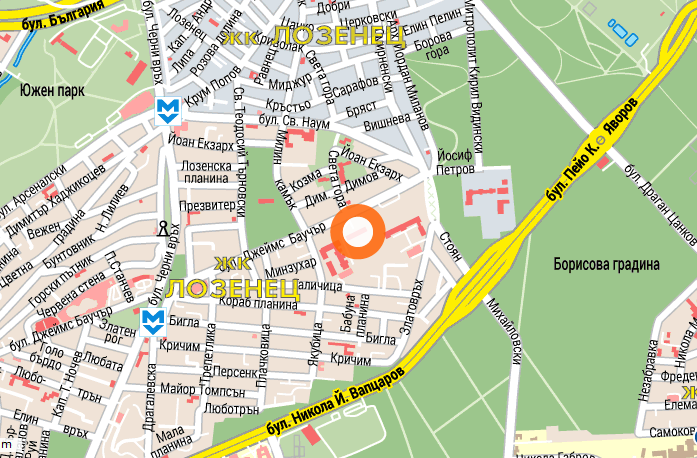 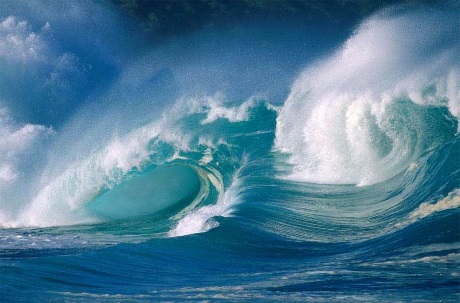 ПЛАНЕТАТА ЗЕМЯ - процесите, които протичат в атмосферата, литосферата и хидросферата са обект на изучаване в катедрата. Ако се интересувате от физичните явления в локален и планетарен мащаб, не се колебайте, 
ЗАПОВЯДАЙТЕ ПРИ НАС!
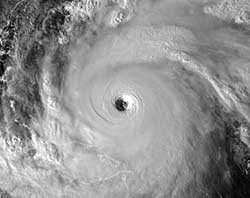 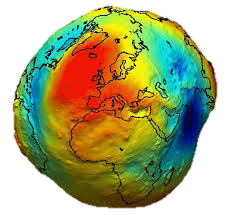 Научно-изследователска дейност
Магистърска програма МЕТЕОРОЛОГИЯ

Геофизична хидродинамика 
Граничен слой и процеси на взаимодействие (атмосфера-океан-суша)
Експериментална метеорология II 
Физика на облаците 
Числени методи в метеорологията 
Спътникова информация в синоптичния анализ 
Физика на климата II 
Метеорологична практика 
Фрактали и фрактални структури в природата
Теория на хаоса с приложения 
Екологични проблеми и транспорт на заърсители в атмосферата 
Авиационна метеорология 
История на климата на Земята
Статистически методи I и II 
Изкуствени въздействия 
Физика на високата атмосфера

Избираеми предмети от бакалавърската програма АМГ 
Модул Метеорология

Обща метеорология I и II 
Експериментална метеорология I 
Синоптичен анализ 
Динамична метеорология  I и II 
Атмосферна оптика, електричество и акустика 
Физика на климата I 
Физическа океанография
Магистърска програма
ГЕОФИЗИКА

Сеизмотектоника 
Дистанционно сондиране в геофизиката 
Комплексиране на геофизични методи 
Числени методи в метеорологията и геофизиката 
Магнитопроучване 
Топлинно поле на Земята 
Сондажна геофизика 
Архео и палеомагнетизъм 
Статистически методи в метеорологията и геофизиката I и II

Избираеми предмети от бакалавърска програма АМГ
Модул Геофизика

Обща геофизика I и II 
Геология 
Сеизмология 
Гравиметрия 
Петрофизика 
Сеизмопроучване 
Геомагнетизъм 
Геоелектричество 
Физика на околоземното пространство
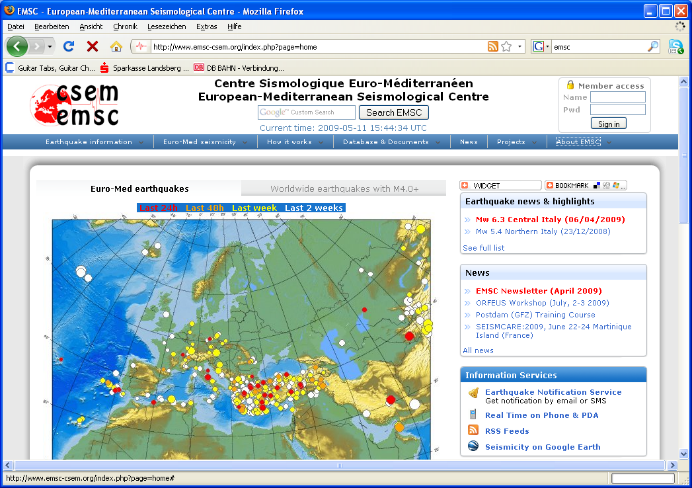 Виртуална сеизмична мрежа на Софийски университет. Изследване сеизмичността на о-в Ливингстон.
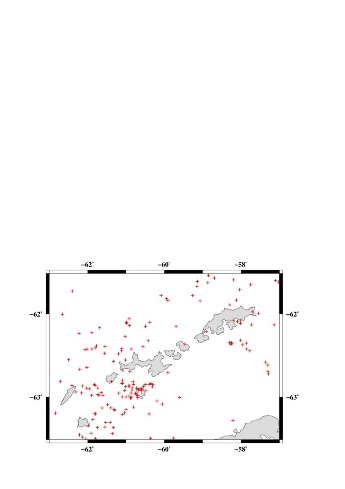 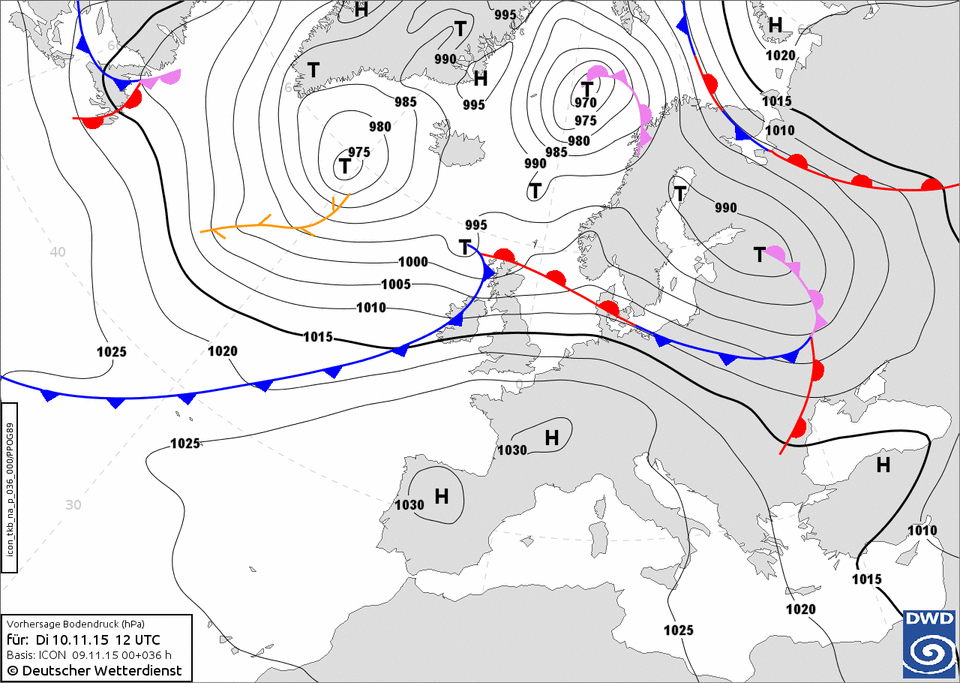 Прогноза на времето по синоптичния метод, с използване на спътникови изображения и данни от числени симулации
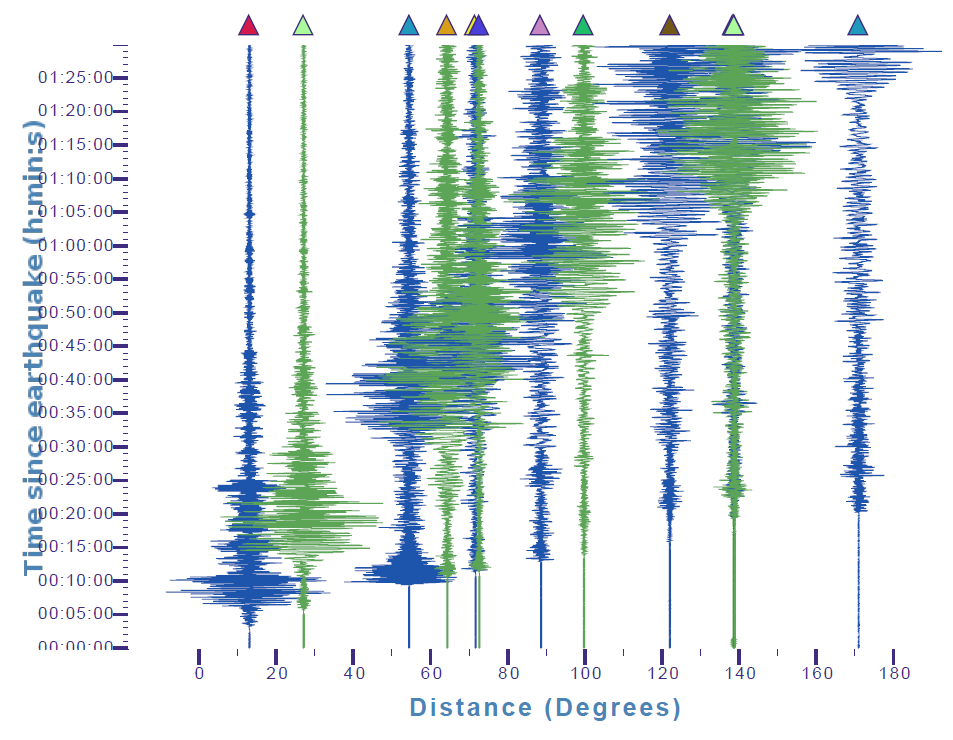 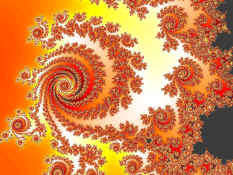 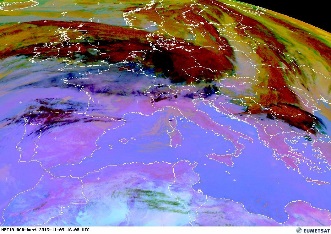 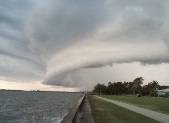 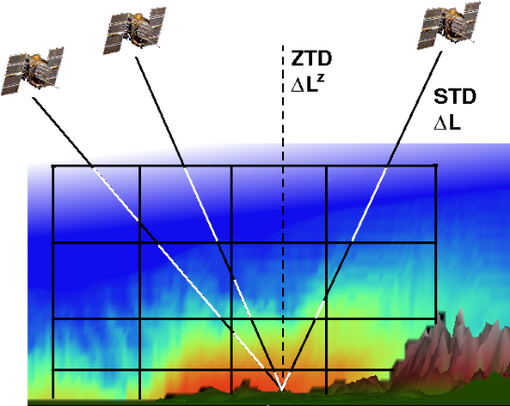 Приложение на ГНСС томография в метеорологията и свръхкраткосрочна прогноза на времето
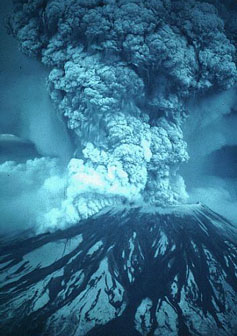 Изследване промените на климата чрез регионални числени модели
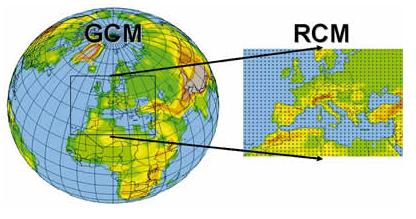 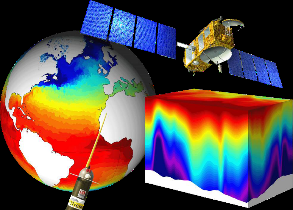 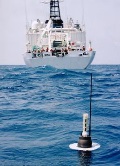 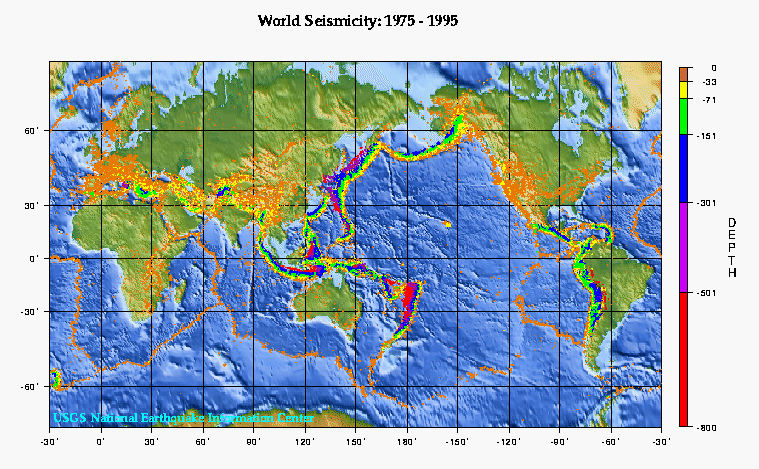 Операционна океанография и програма АРГО
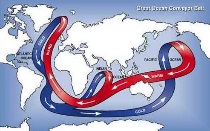